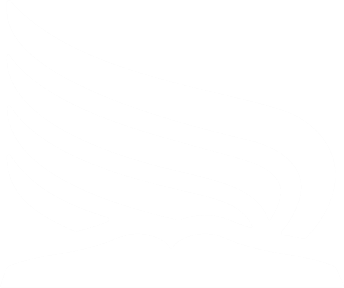 LIBERTAD DE CONCIENCIA
AMENAZADA
Gálatas 5:13
“Porque vosotros, hermanos, a libertad fuisteis llamados; solamente que no uséis la libertad como ocasión para la carne, sino servíos por amor los unos a los otros.”
CICLO DE CONFERENCIAS: LIBERTAD DE CONCIENCIA AMENAZADA
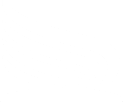 “Expulsado del cielo, Satanás estableció su reino en este mundo, y desde entonces ha estado esforzándose incansablemente para seducir a los seres humanos y apartarlos de su lealtad a Dios. Usa el mismo poder que usó en el cielo: la influencia de la mente sobre la mente. Los hombres llegan a ser tentadores de sus semejantes. Se acarician los fuertes y corrompidos sentimientos de Satanás, los que ejercen un poder persuasivo y poderoso. Bajo la influencia de estos sentimientos, los hombres se unen en confederaciones, en gremios, y en sociedades secretas. Hay en operación en el mundo agencias que Dios no tolerará por mucho más tiempo”. Carta 114, 1903. {1MCP89 28.3}
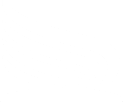 CICLO DE CONFERENCIAS: LIBERTAD DE CONCIENCIA AMENAZADA
Satanás estudia la mente
“Por miles de años Satanás ha estado experimentando con las propiedades de la mente humana, y ha llegado a conocerla bien. Por sus sutiles operaciones en estos últimos día está ligando la mente humana con la de él, imbuyéndola con sus pensamientos; y está haciendo esta obra en forma tan engañosa que los que aceptan su conducción no saben que él los dirige a su antojo. El gran engañador espera confundir tanto las mentes de los hombres y mujeres que sólo oigan su voz”.- MENTE, CARACTER Y PERSONALIDAD TOMO 1 PAG.18
CICLO DE CONFERENCIAS: LIBERTAD DE CONCIENCIA AMENAZADA
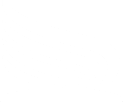 “Dios los hizo entes morales libres, capaces de apreciar y comprender la sabiduría y benevolencia de su carácter y la justicia de sus exigencias, y les dejó plena libertad para prestarle o negarle obediencia. Debían gozar de la comunión de Dios y de los santos ángeles; pero antes de darles seguridad eterna, era menester que su lealtad se pusiese a prueba. … El árbol del conocimiento, que estaba cerca del árbol de la vida, en el centro del huerto, había de probar la obediencia, la fe y el amor de nuestros primeros padres. Aunque se les permitía comer libremente del fruto de todo otro árbol del huerto, se les prohibía comer de éste, so pena de muerte. También iban a estar expuestos a las tentaciones de Satanás; pero si soportaban con éxito la prueba, serían colocado finalmente fuera del alcance de su poder, para gozar del perpetuo favor de Dios.”
CICLO DE CONFERENCIAS: LIBERTAD DE CONCIENCIA AMENAZADA
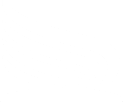 “Dios puso al hombre bajo una ley, como condición indispensable para su propia existencia. Era súbdito del gobierno divino, y no puede existir gobierno sin ley. Dios pudo haber creado al hombre incapaz de violar su ley; pudo haber detenido la mano de Adán para que no tocara el fruto prohibido, pero en ese caso el hombre hubiese sido, no un ente moral libre, sino un mero autómata. Sin libre albedrío, su obediencia no habría sido voluntaria, sino forzada. No habría sido posible el desarrollo de su carácter. Semejante procedimiento habría sido contrario al plan que Dios seguía en su relación con los habitantes de los otros mundos. Hubiese sido indigno del hombre como ser inteligente, y hubiese dado base a las acusaciones de Satanás, de que el gobierno de Dios era arbitrario.” PP 29, 30.
CICLO DE CONFERENCIAS: LIBERTAD DE CONCIENCIA AMENAZADA
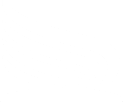 “En los reinos del mundo, la posición significaba engrandecimiento propio. Se obligaba al pueblo a existir para beneficio de las clases gobernantes. La influencia, la riqueza y la educación eran otros tantos medios de dominar al vulgo para que sirviera a los dirigentes. Las clases superiores debían pensar, decidir, gozar y gobernar; las inferiores debían obedecer y servir. La religión, como todas las demás cosas, era asunto de autoridad. Se esperaba que el pueblo creyera y practicara lo que indicaran sus superiores. Se desconocía totalmente el derecho del hombre como hombre, de pensar y obrar por sí mismo.” {DTG 504.3}
CICLO DE CONFERENCIAS: LIBERTAD DE CONCIENCIA AMENAZADA
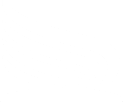 El imperio romano en el tiempo de Jesús entendía que la religión afecta a la sociedad, por lo tanto es el rol del gobierno regular la religión de una manera que beneficie a la sociedad en su conjunto. Si no la regula podría la religión destrozar a la sociedad. Los gobernantes romanos, emperadores, entendieron que para mantener al imperio junto que era un imperio increíblemente diverso de AFrica, Asia, y Europa tenían que tener algo que los uniera. Una de las cosas que hizo esa ligación fue el culto de roma o la adoración del emperador.
CICLO DE CONFERENCIAS: LIBERTAD DE CONCIENCIA AMENAZADA
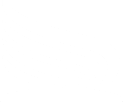 En el mundo antiguo, la sociedad no sabía nada acerca de la soberanía de la conciencia moral individual: la voz de Dios dentro del alma humana que le permite al hombre ver por sí mismo lo que está bien y lo que está mal. La conciencia individual fue totalmente absorbida por la conciencia cívica. Las creencias religiosas y las normas éticas del individuo eran las de la ciudad y/o reino al que pertenecía.
Y la palabra del rey era la ley suprema. Que un individuo entrara en conflicto con el Estado por sus convicciones personales de conciencia, eso era algo totalmente impensable.
CICLO DE CONFERENCIAS: LIBERTAD DE CONCIENCIA AMENAZADA
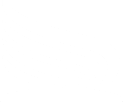 Si los soldados al servicio del rey Herodes se hubieran convertido a Dios, teniendo la mente iluminada por aquellos principios de verdad y justicia, su conciencia les hubiera dicho que debían negarse a ejecutar órdenes criminales, como la que acaban de recibir del monarca, porque la ley de Dios dice: "No matarás". Habrían entendido que un "Así dice el Señor" está por encima de un "Así dice el rey", y que, como seres moralmente responsables que comparecerán ante el tribunal de Dios, deben sufrir las consecuencias de sus acciones criminales si su obediencia a los gobernantes humanos es contraria a la obediencia requerida por el Todopoderoso.
CICLO DE CONFERENCIAS: LIBERTAD DE CONCIENCIA AMENAZADA
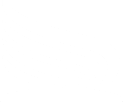 DANIEL 3:8-12
“Y cualquiera que no se postre y adore, inmediatamente será echado dentro de un horno de fuego  ardiendo.”
Daniel 3:6
CICLO DE CONFERENCIAS: LIBERTAD DE CONCIENCIA AMENAZADA
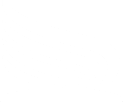 DANIEL 3:18
“Y si no, sepas, oh rey, que no serviremos a tus dioses, ni tampoco adoraremos la estatua que has levantado.”
CICLO DE CONFERENCIAS: LIBERTAD DE CONCIENCIA AMENAZADA
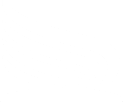 "DAD, PUES, A CÉSAR LO QUE ES DE CÉSAR, Y A DIOS LO QUE ES DE DIOS". MATEO 22:21
Respondiendo Pedro y los apóstoles, dijeron: Es necesario obedecer a Dios antes que a los hombres.
CICLO DE CONFERENCIAS: LIBERTAD DE CONCIENCIA AMENAZADA
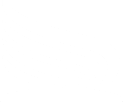 "DAD, PUES, A CÉSAR LO QUE ES DE CÉSAR, Y A DIOS LO QUE ES DE DIOS". MATEO 22:21
“ Jesús declaró que, puesto que ellos [los judíos] vivían bajo la protección del poder romano, debían dar a ese poder el apoyo que reclamaba, siempre que esto no entrara en conflicto con un deber superior… Pero mientras se sometieran pacíficamente a las leyes del país, en todo momento debían dar su primera lealtad a Dios”. DTG 602.
CICLO DE CONFERENCIAS: LIBERTAD DE CONCIENCIA AMENAZADA
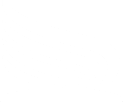 "DAD, PUES, A CÉSAR LO QUE ES DE CÉSAR, Y A DIOS LO QUE ES DE DIOS". MATEO 22:21
“Proteger la libertad de conciencia es deber del Estado, y éste es el límite de su autoridad en materia de religión.”  CS, página 201.
CICLO DE CONFERENCIAS: LIBERTAD DE CONCIENCIA AMENAZADA
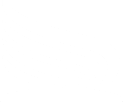 “La Constitución de los Estados Unidos garantiza la libertad de conciencia. Nada hay más precioso ni de importancia tan fundamental. El papa Pío IX, ensu encíclica del 15 de agosto de 1854, dice: 'Las doctrinas o extravagancias absurdas y errores en favor de la libertad de conciencia, son unos de los errores más pestilentes: una de las pestes que más se debe temer en un estado'. El mismo papa, ensu encíclica del 8 de diciembre de 1864, anatematizó'a los que sostienen la libertad de conciencia y de cultos' como también 'a cuantos aseveran que la iglesia no puede emplear la fuerza'. {CS 552.6}
CICLO DE CONFERENCIAS: LIBERTAD DE CONCIENCIA AMENAZADA
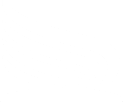 “No debemos preguntarnos: ¿Cuál es la práctica de los hombres?, ni ¿cuál es la costumbre del mundo?, ni: ¿cómo debo actuar para tener la aprobación de los hombres?, ni: ¿qué tolerará el mundo? La pregunta de intenso interés para cada alma es: ¿qué ha dicho Dios? Debemos leer su Palabra y obedecerla, sin desviarnos ni un ápice de sus requisitos, sino actuando sin tener en cuenta las tradiciones y la jurisdicción humanas”. 6BC 1056.
CICLO DE CONFERENCIAS: LIBERTAD DE CONCIENCIA AMENAZADA
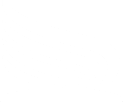 •“Interponiendo la protesta más eficaz contra las medidas que restringen la libertad de conciencia" (5T 452)
•“Las autoridades harán leyes para restringir la libertad religiosa. Se arrogarán el derecho que sólo pertenece a Dios. Pensarán que pueden forzar la conciencia, que sólo Dios debe controlar. Aun ahora están dando el primer paso; continuarán llevando adelante esta obra hasta que lleguen a un límite que no puedan traspasar. Dios intervendrá en favor de su pueblo leal y observador de los mandamientos.” DTG 630.
CICLO DE CONFERENCIAS: LIBERTAD DE CONCIENCIA AMENAZADA
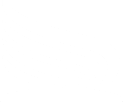 No estamos haciendo la voluntad de Dios si permanecemos quietos sin hacer nada para preservar la libertad de conciencia. Deben ascender a Dios oraciones fervientes y eficaces para que esta calamidad sea diferida hasta que podamos realizar la obra que durante tanto tiempo ha sido descuidada. Elévense oraciones muy fervientes; y luego trabajemos en armonía con nuestras oraciones. Puede parecer que Satanás triunfa y que la verdad está abrumada por la mentira y el error. Pero Dios quiere que recordemos cómo en lo pasado él salvó a su pueblo de sus enemigos. Siempre eligió para manifestar su poder los momentos de extrema necesidad, cuando no parecían tener posibilidad de verse librados de la acción de Satanás. La necesidad del hombre es la oportunidad de Dios. 
- {CPI 611.2}
CICLO DE CONFERENCIAS: LIBERTAD DE CONCIENCIA AMENAZADA
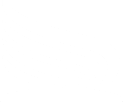